A Level Biology Watch List
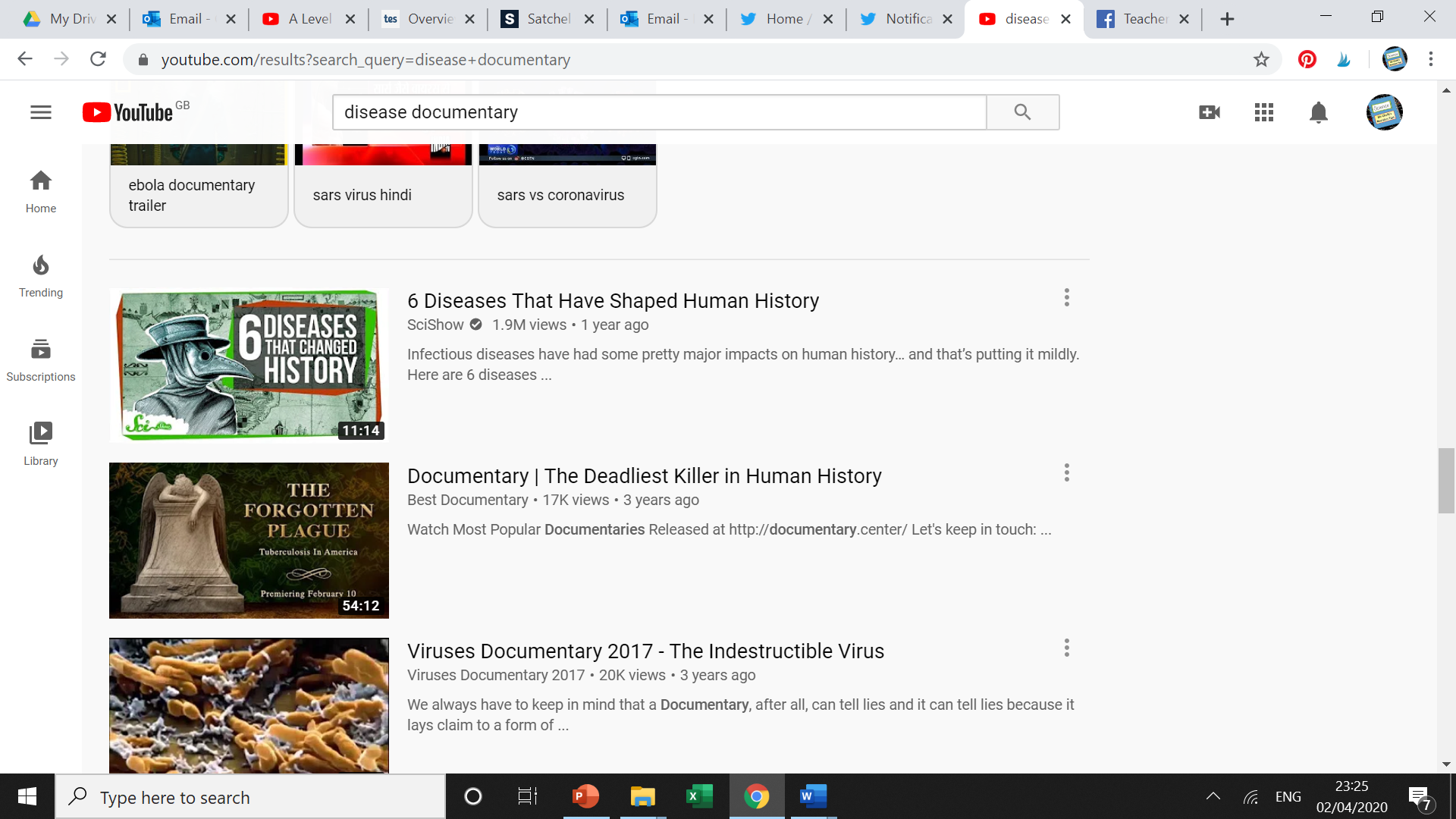 6 Diseases That Have Shaped Human History
https://www.youtube.com/watch?v=oJcmxyTltlk
Key things to think about:
What was the plague?
How can diseases be transmitted?
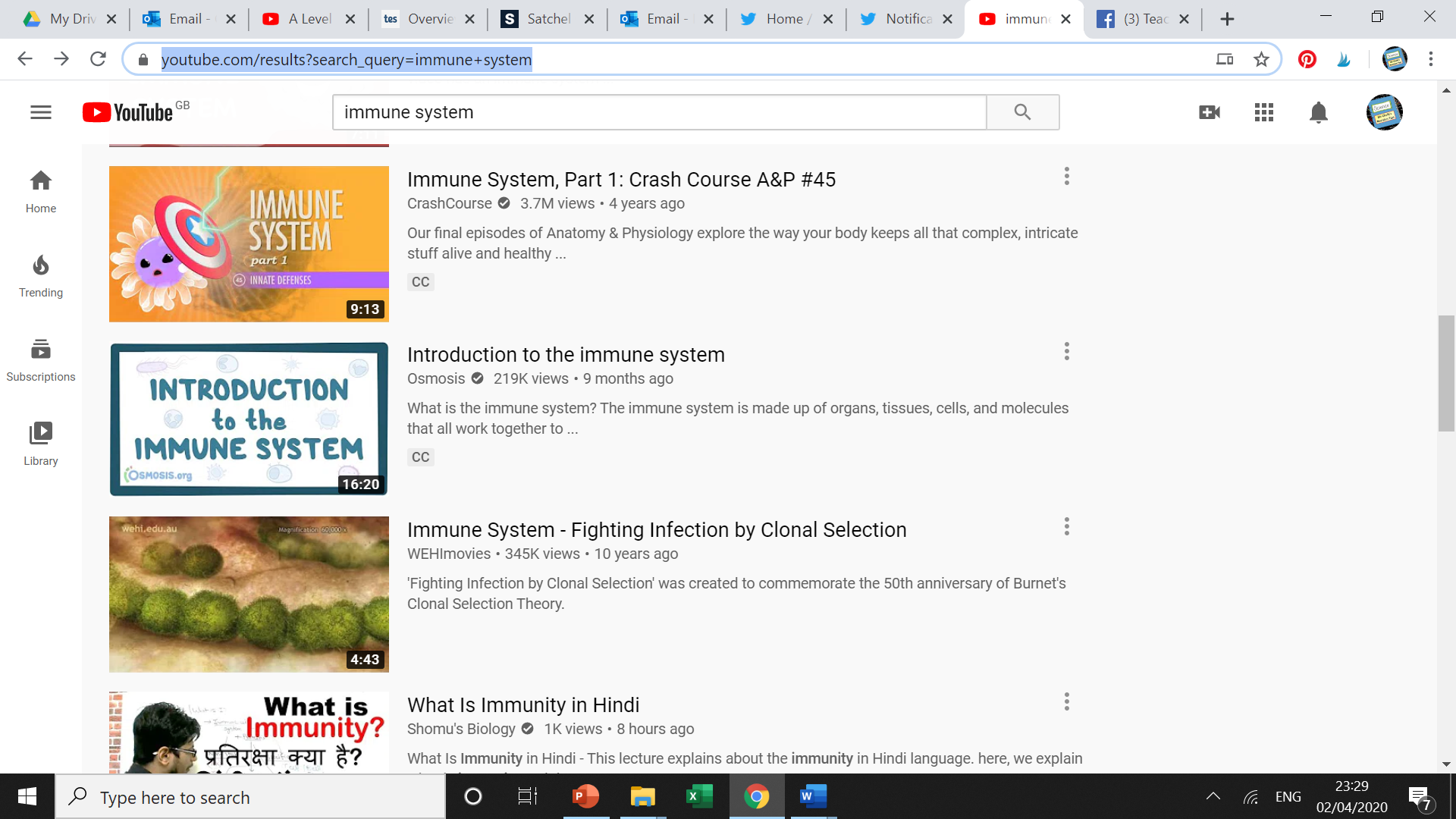 Immune System, Part 1
https://www.youtube.com/watch?v=GIJK3dwCWCw
Key things to think about:
What is the innate immune system?
What are the key features of the innate immune system?
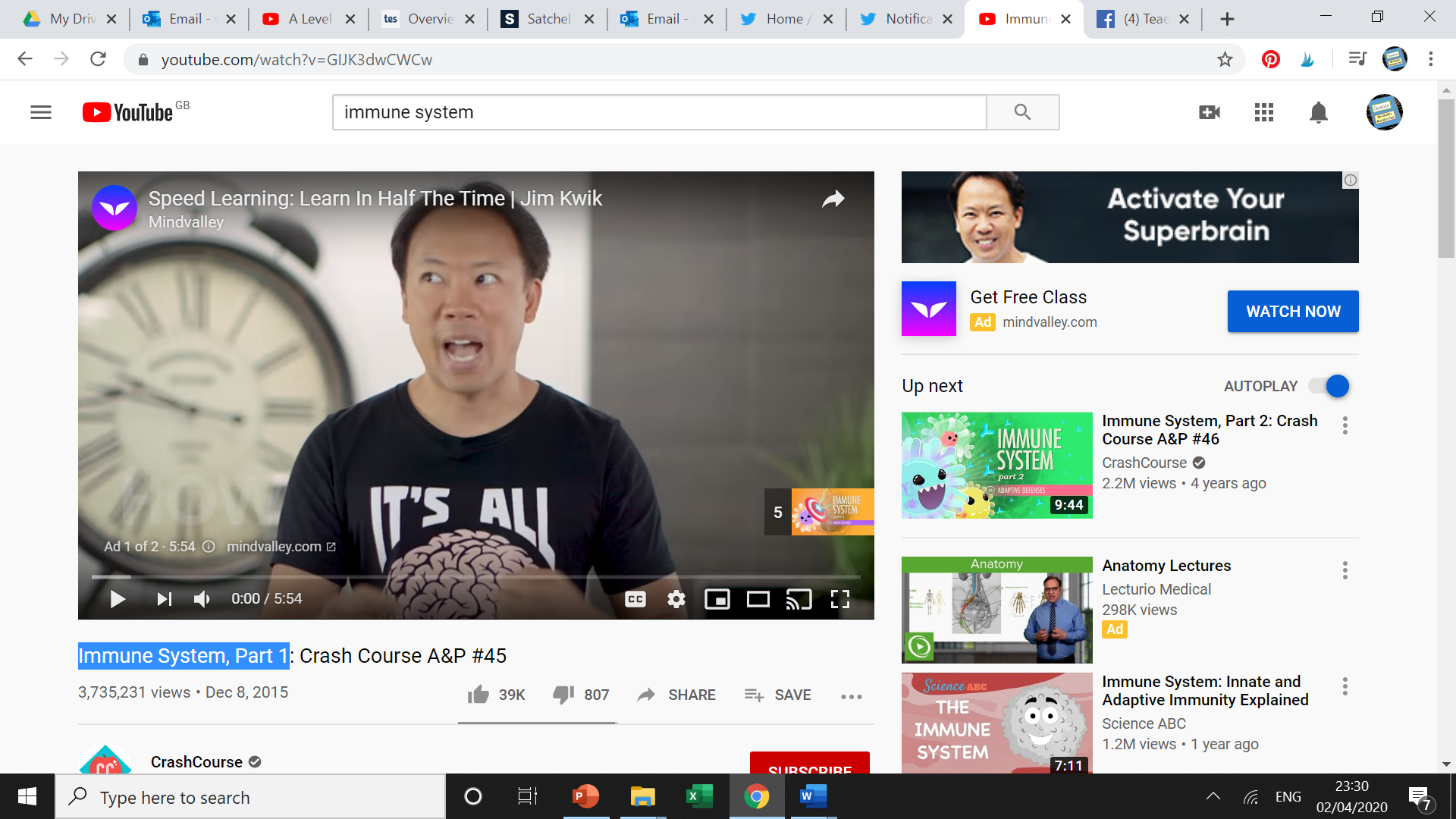 Immune System, Part 2
https://www.youtube.com/watch?v=2DFN4IBZ3rI
Key things to think about:
What is the adaptive immune system?
What are the key features of the adaptive immune system?